HALS Coordinator Training
Brown University
Training Overview
GUID
Collection Overview
Kit Requests
Specimen Labels
Sample Form
Sample Collection and Processing
Sample Shipping
NCRAD Website
Common Non-conformance
Questions?
Globally Unique Identifier (GUID)
Globally Unique Identifier (GUID)
Create an account: https://bricsguid.nia.nih.gov/portal/jsp/login.jsp
Once you have an account, go to the GUID Tool – Create GUID
To open the ‘Launch GUID Tool’ you will need to have Java installed on your device
When the GUID Tool is open, you will need all of the following information 
Complete legal given (first)name of participant at birth
The participant’s middle name, if applicable
Complete legal family (last) name of subject at birth
Day of birth
Month of birth
Year of birth
Name of city/municipality in which subject was born
Country of birth
HALS Study Specimens
Serum samples also collected but since they are not shipping to NCRAD they are not covered in this training.
HALS Kit Request Module
https://redcap.uits.iu.edu/surveys/?s=NW9J3NCPWF
When to Order Kits
Your site will be responsible for ordering kits (labels  included) and maintaining a supply on site for scheduled participants 
Allow up to 2-4 weeks for your order to be   processed and delivered.
HALS Kit Request Module
Choose your site from the drop-down list.
The coordinator name and contact information will appear.
Verify that this information is accurate, or correct it if necessary.
Indicate the quantity needed of each kit
Once selected, kit components of the chosen kit will appear at the bottom of the screen (Pictured)
Click “Submit” to turn in your request.
The IU staff will notify you that your request has been received and address any issues. 
**Note: You can order more than one type of kit in a single kit request**
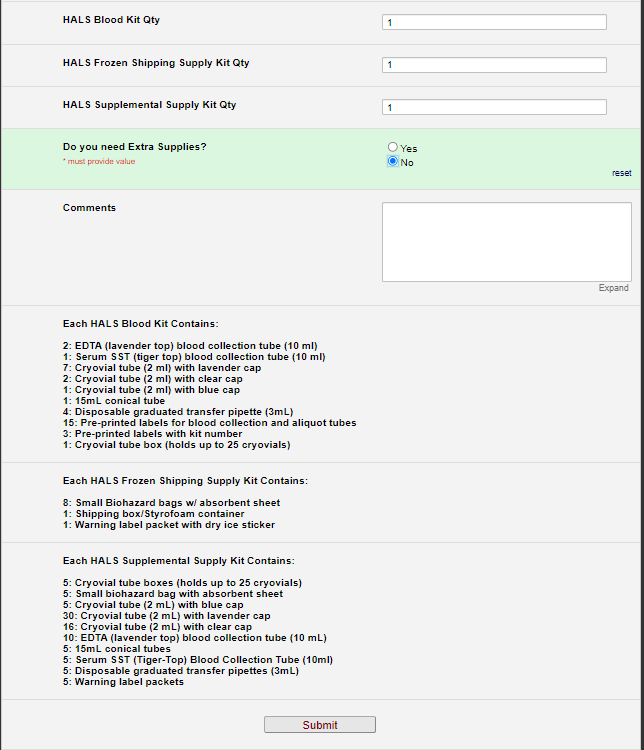 Specimen Labels
Types of labels
How to label tubes
Two Label Types
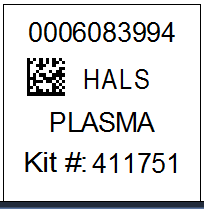 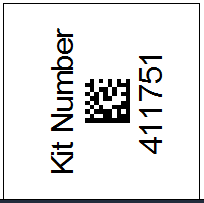 Collection & Aliquot Tube Labels
Kit Number Labels
Kit Number Labels
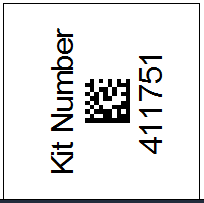 Used to track patient samples and provide quality assurance – Will be placed on the following locations :
Biological Sample and Shipment Notification Form 
Cryobox that houses aliquots during shipping
Biohazard bag that houses cryobox
Collection Tubes - Blood
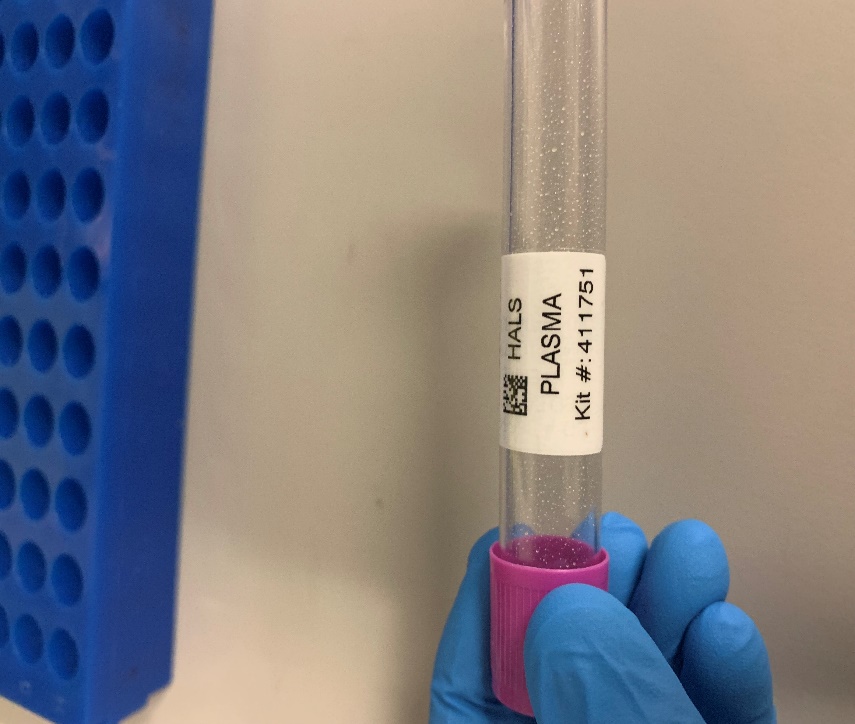 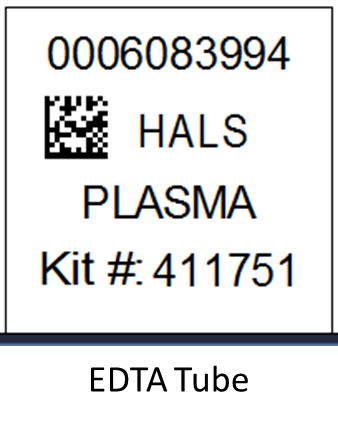 Collection Tube Label
Aliquot Tube Labels
One label to be placed on ALL aliquot tubes
Plasma
From EDTA tube 
Lavender cap cryovial
Buffy Coat
From EDTA tube 
Clear cap cryovial
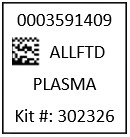 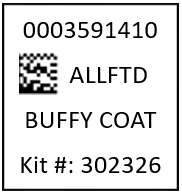 HALS
HALS
Labeling Biologic Samples
Label all collection and aliquot tubes before cooling, collecting, processing or freezing samples
Label only 1 subject’s tubes at a time to avoid mix-ups
Wrap the label around the tube horizontally. Label position is important for all tube types
Make sure the label is completely adhered by rolling between your fingers
Aliquot Tube Labels
Aliquot tube label only 

Please place barcode near cap

One label per tube
HALS
Plasma
Biological Sample and Shipment Notification Forms
“Sample Forms”
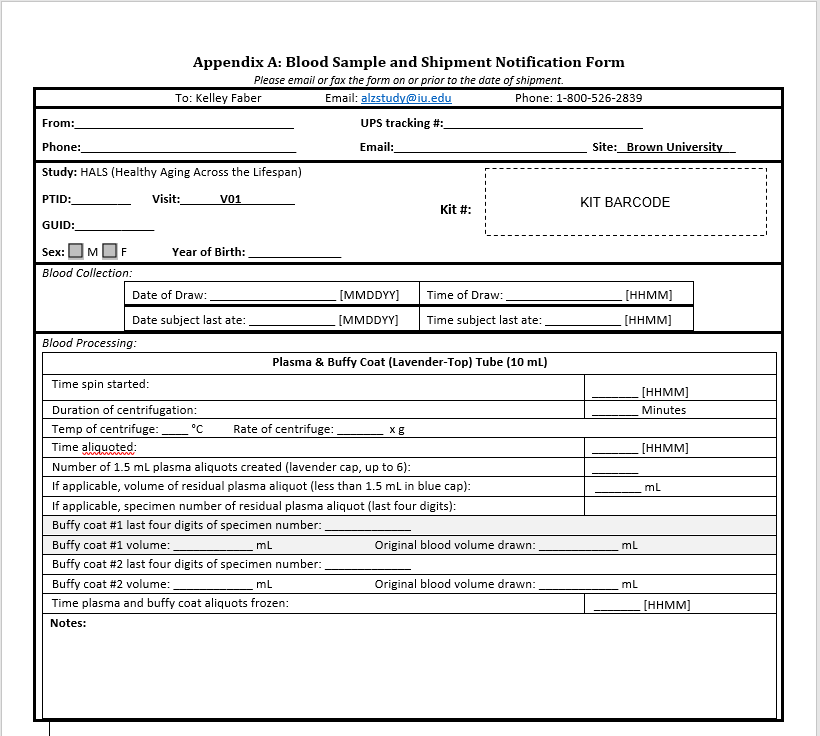 Biological Sample and Shipment Notification Form
(Blood)

Includes expanded blood processing section for plasma and buffy coat
All aspects of this form must be completed prior to the samples and sample form being shipped to NCRAD
Biological Sample and Shipment Notification Forms
A copy of the sample form must be emailed to NCRAD prior to the date of sample arrival.
Please include sample forms in all shipments of frozen and ambient samples.
Email: alzstudy@iu.edu
Handling/Processing Study Specimens
Draw Order
Collection and aliquoting
Blood Draw Order
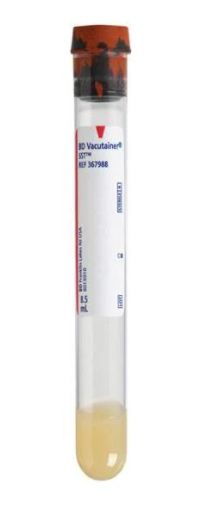 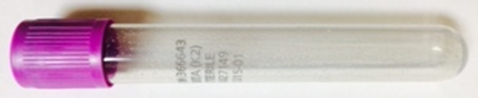 *SST Tube stays at Brown University and is NOT shipped to NCRAD-follow local processing guidelines.
Cryovial Cap Colors
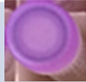 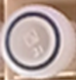 Plasma Collection
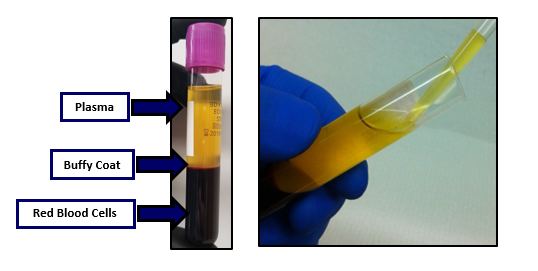 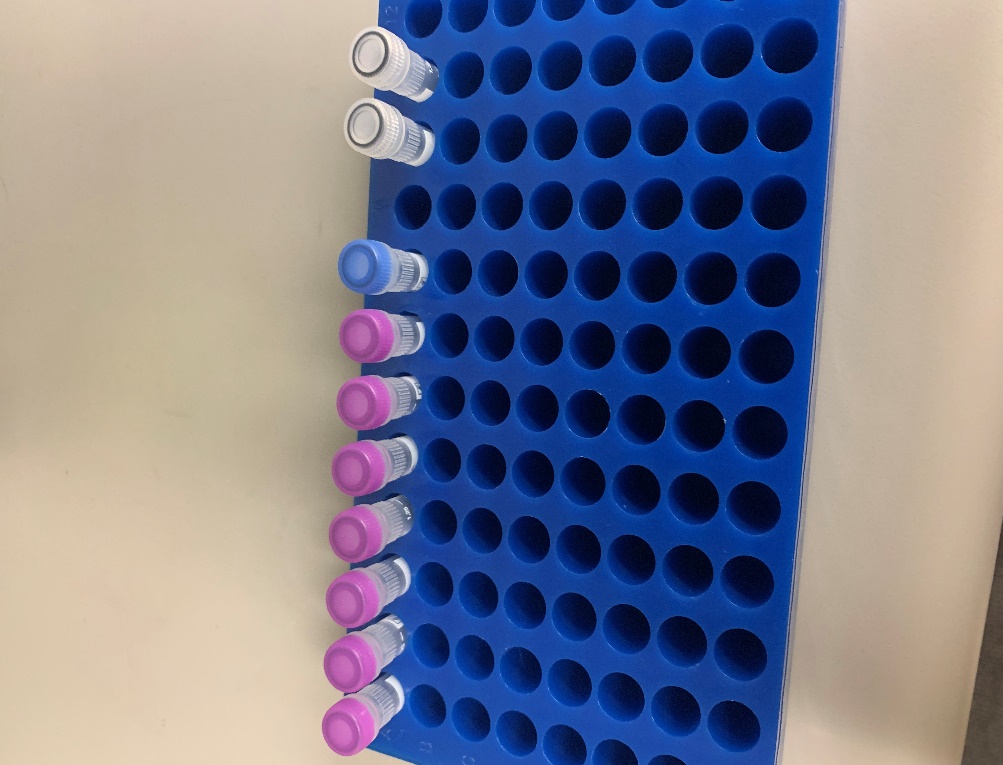 2 EDTA tubes will yield approximately 7 plasma aliquots (with 1 residual in blue cap) and 2 buffy coats
Please see the NCRAD tutorial: https://www.ncrad.org/resource/allftd.html
Buffy Coat Collection
Please see the NCRAD tutorial: https://www.ncrad.org/resource/allftd.html
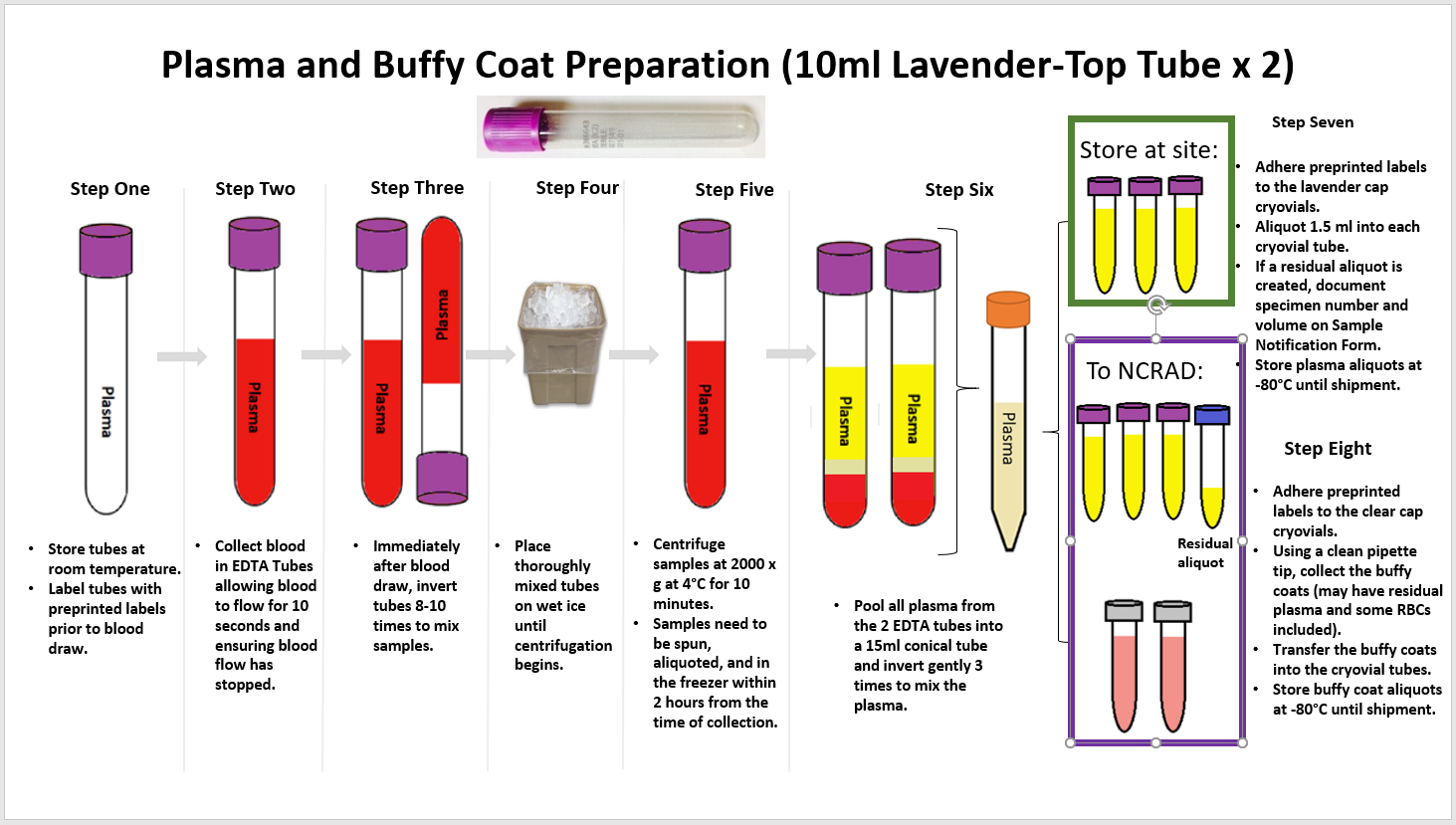 Sample Shipments
How to ship samples back to ncrad
Frozen Shipment Packaging
Frozen Batch Sample Shipment
Blood kit number
Blood samples
Frozen Batch Sample Shipment
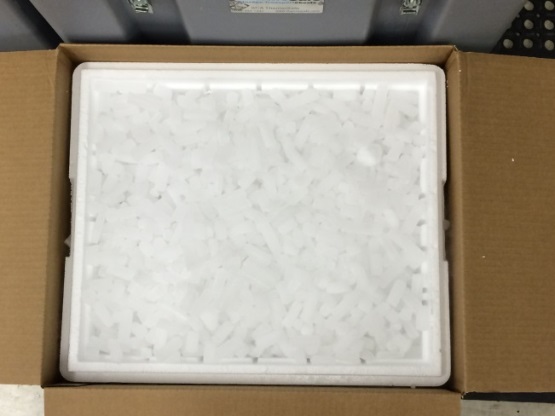 Place 2-3 inches of dry ice in the bottom of the Styrofoam shipping container, then insert the cryoboxes laying upright.
Fully cover the cryoboxes with about 2 inches of dry ice in the provided shipper.
Each Styrofoam shipper must contain about 45 lbs (20 kg) of dry ice.
Frozen Batch Sample Shipment
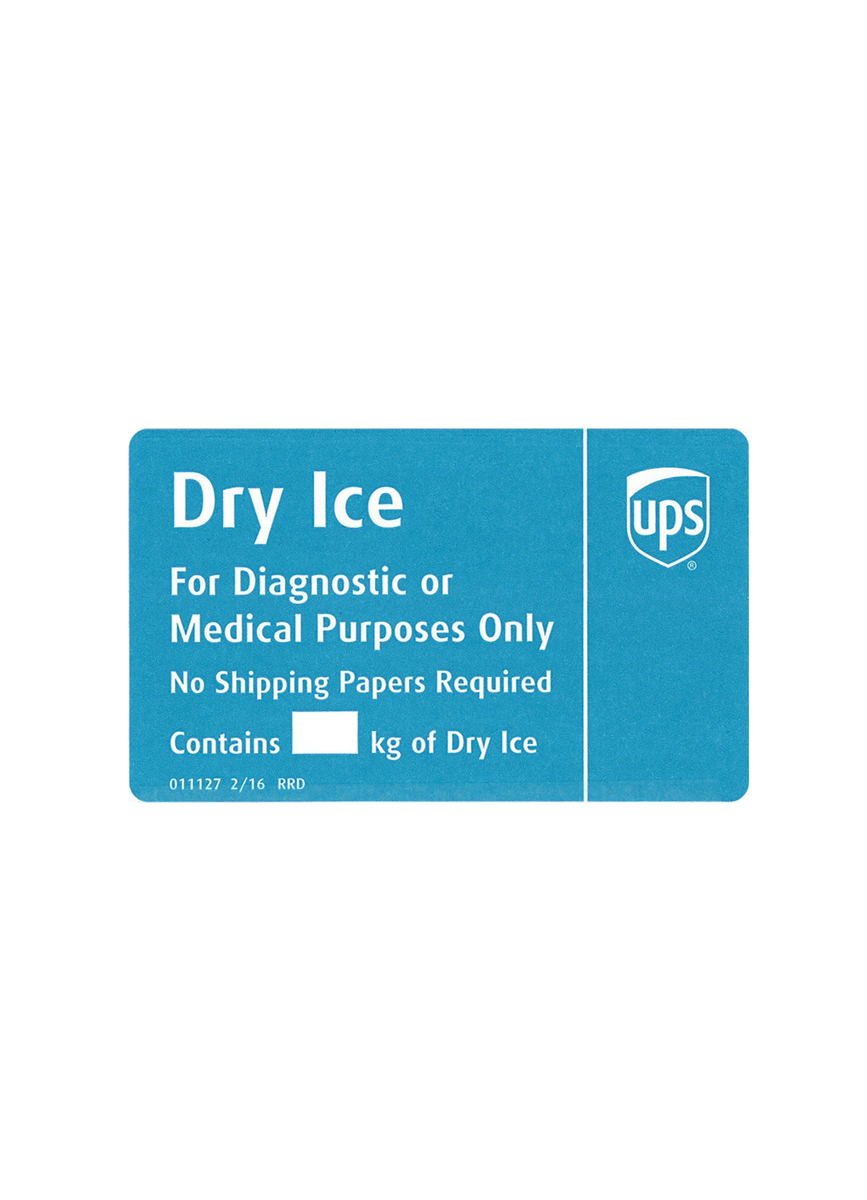 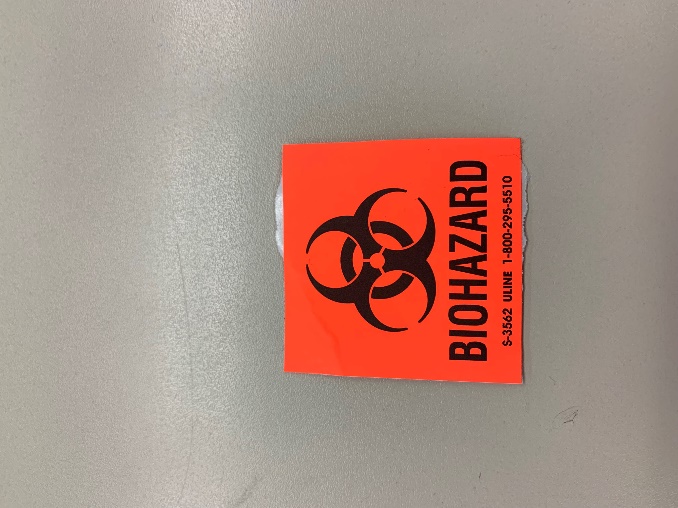 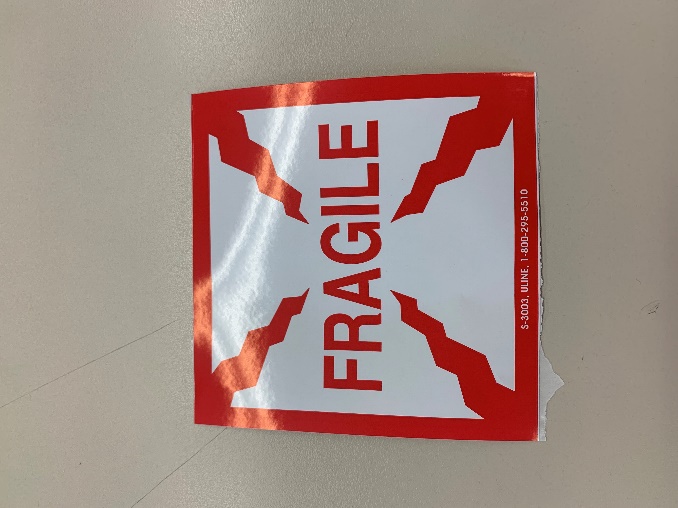 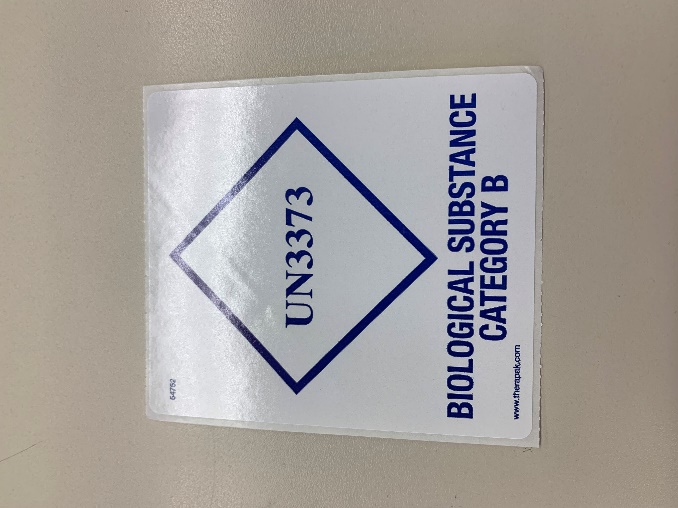 UPS ShipExecTM Thin Client Website
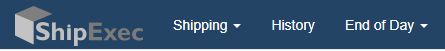 Finding Your Contact Information
On the right side of the screen, choose the name of your study from the “Study Group” drop down menu
This step must be done 1st
On the left side of the screen, Click on the magnifying glass icon
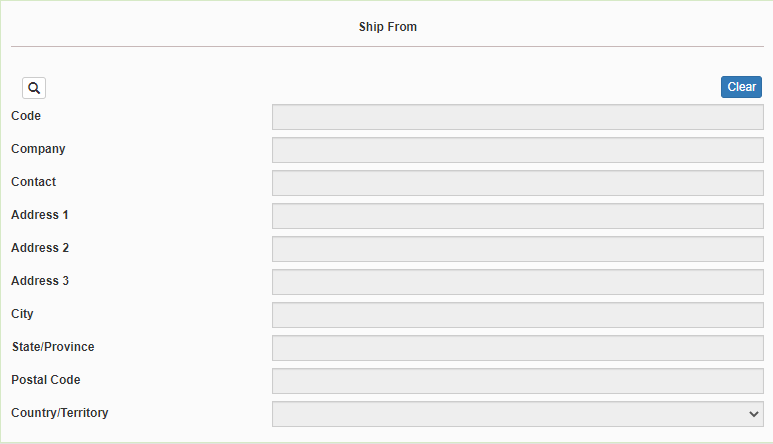 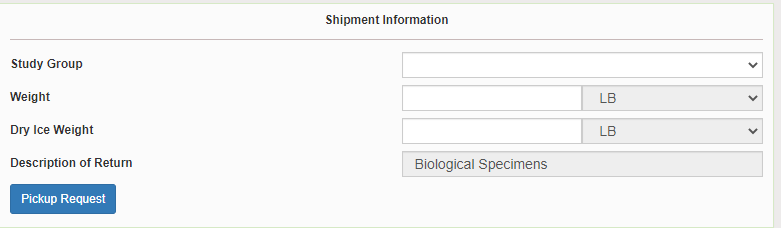 Finding Your Contact Information
On the right side of the screen, a list of all the site addresses within the study you selected should populate
User can filter the search for their address further by filling in the “Company”, “Contact”, or “Address 1” fields
Hit “Search” when ready.
Once you have found your site address, click on the “Select” button to the left of the address
If any information needs to be updated, please reach out to the NCRAD Coordinator of your study
Verify Information
Please verify that both the shipping information AND study reference are correct for this shipment
Entering Shipment Information
Frozen shipments
Enter the total weight of your package in the “Weight” field
Enter the dry ice weight in the “Dry Ice Weight” field
The “Dry Ice Weight” field cannot be higher than the “Weight” field (will receive an error message)
Need to request UPS Pickup?
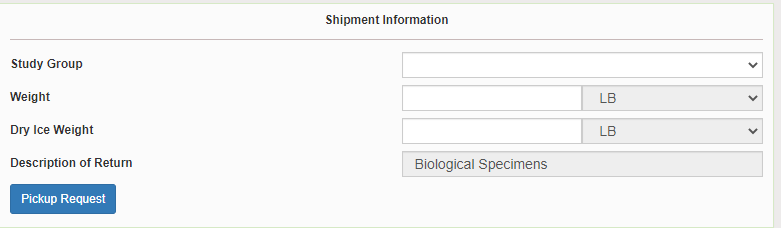 Click on the “Pickup Request” button
Fill out all fields for the pickup request
Enter in the “Earliest Time Ready” and “Latest Time Ready” in 24-hour format
Users must schedule pickup minimum 1 hour before “Earliest Time Ready”
Choose a name and number that is the best to contact if the UPS driver has questions related to picking up your package
Entering the Room Number and Floor will help the UPS driver locate your package
Room number field is free text
Floor field is numerical only
Hit “Save” when done
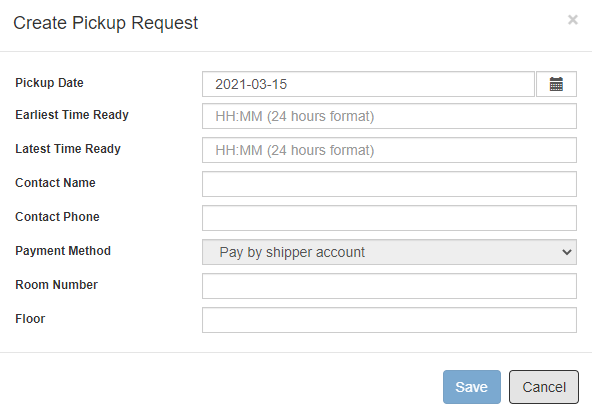 Shipping Packages
If all fields in “Ship From” and “Shipment Information” fields are completed, and pickup request is completed (if necessary), click Ship in the bottom right corner of the page
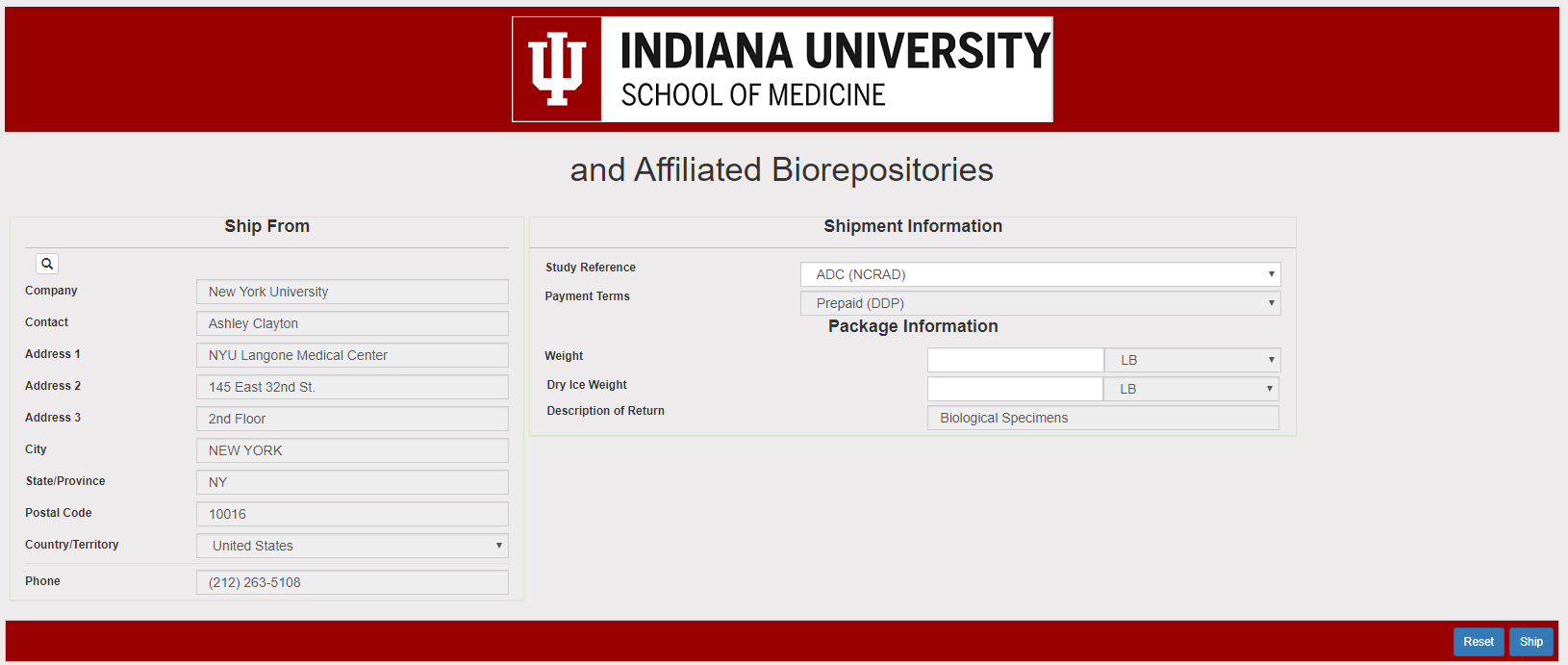 Accessing Airbill
Shipment Receipt
Airbill
Check Pickup Status by going to UPS.com, click on the Shipping, select Schedule a Pickup, and look on the right side of screen to click on “Pickup Request Status”. Enter in the Pickup No. listed on receipt into PRN field and submit
Accessing Airbill
Print out the UPS air waybill
Fold the UPS air waybill and slide it inside the plastic UPS sleeve (NCRAD will provide these in kit requests)
Peel the back off the plastic UPS sleeve and stick the sleeve to your package, making sure it is laying as flat as possible along the surface of the package.
Reprint Airbills/Voiding Shipments
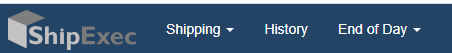 To reprint airbill or void a shipment, click “History” at the top of the ShipExec Thin Client portal


If your shipment doesn’t automatically pop up, enter in the date of shipment and then click “Search”
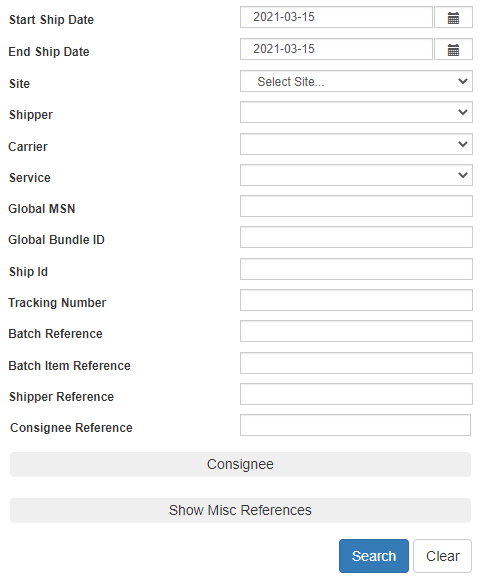 Reprint Airbill
Click the print icon to reprint airbill
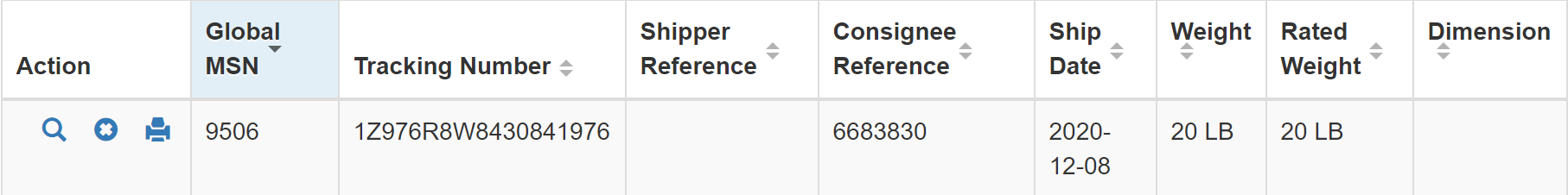 Void Shipment
To void a shipment, click on the “X” symbol
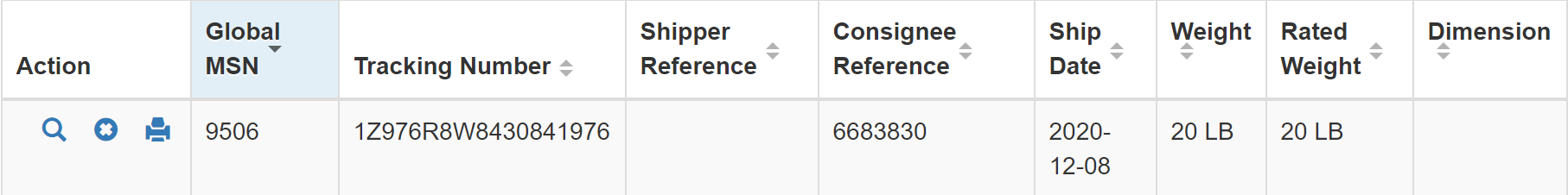 NCRAD Website – HALS Page
HALS Website Link (In Progress)
Specimen collection overview
Link to kit request module
Sample forms
MOP
Training Slides
NCRAD Website – Helpful Pages
https://ncrad.org/holiday_closures.html
https://ncrad.org/friday_blood_draws.html
Nonconformance Issues
Recommendation: 
Place aliquots in Argos boxes/tube rack in freezer upright until shipment
Sample aliquots and collection tubes frozen at an angle/inverted
Fields left blank on Blood Sample and Shipment Notification Form

Last time subject ate often left blank/unknown

Incorrect data reported on Sample and Shipment Notification Forms
Recommendation: Complete Sample Notification forms during the participant study visit as samples are processed.
Nonconformance Issues
Recommendation: 
Lay out cryovials in a row and aliquot in order until sample is depleted
Multiple low volume aliquots
All frozen samples for a participant not sent within one shipment box (plasma and buffy coat aliquots should be kept together)

Aliquots arriving to NCRAD without labels

Sample forms not scanned to NCRAD the day before shipment
Recommendation: 
Ship Samples to NCRAD utilizing the Notification Form, by PTID.  Do not throw away labels until samples are packed and shipped.
HALS Contact Information
General Information
Phone: 1-800-526-2839
E-mail: alzstudy@iu.edu
Justin Delay– Study Coordinator
E-mail: jndelay@iu.edu
Mitzi Miramontes – Study Specialist
E-mail: memiramo@iu.edu
Erica Lindsey– Study Specialist
E-mail: lindsey2@iu.edu
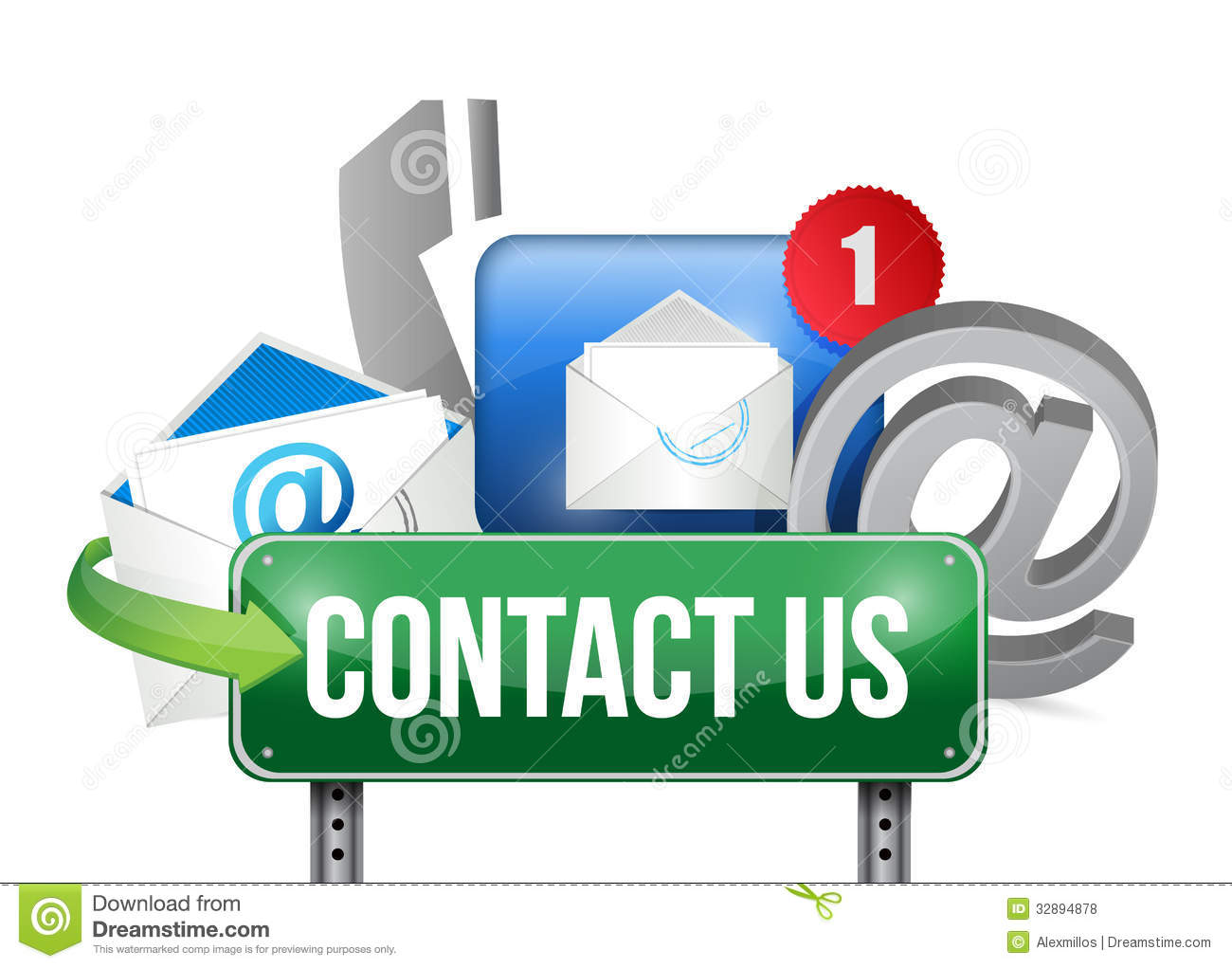